Missionary Care
Dear Heavenly Father, we are thankful for You have given our missionary, Erwin Tie, rest and retreat as well as ministry and renewed strength during her home assignment. She will embark on the journey to her new missions field on the first of October to serve the refugees community. Please bless her with wisdom and dexterity of mind to teach the refugee children. We pray for her to leave beautiful
Cont...
Missionary Care
steps wherever she goes so as to show Your love and draw the refugees to seek for You. May she adapt to the new assignment and living environment working with new co-workers.  We entrust her unto You for Your grace is in abundance for her even though every beginning is difficult. Please watch over her and grant her good health, peace and steadfast faith. In Jesus Christ's name we pray, Amen.
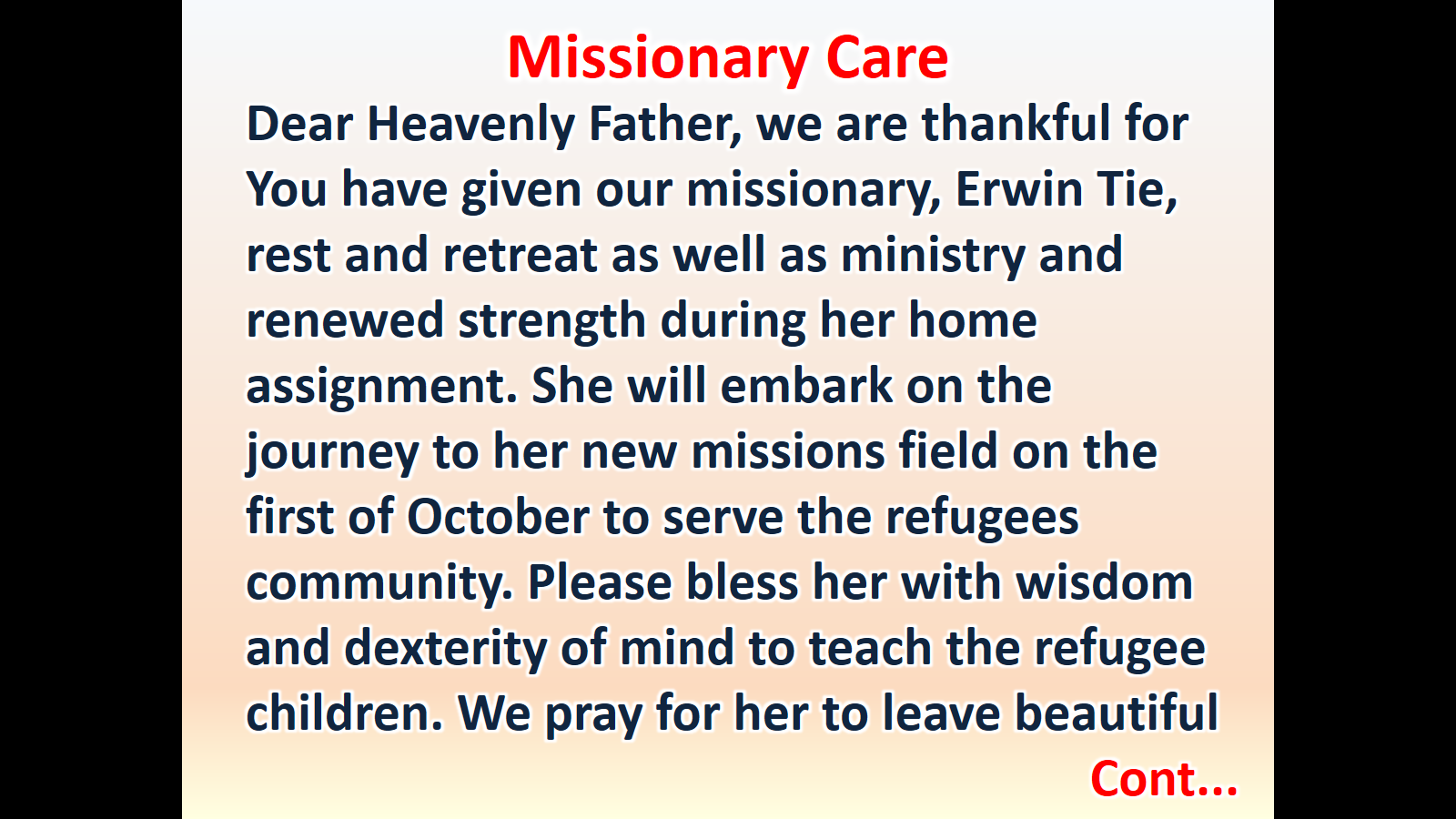 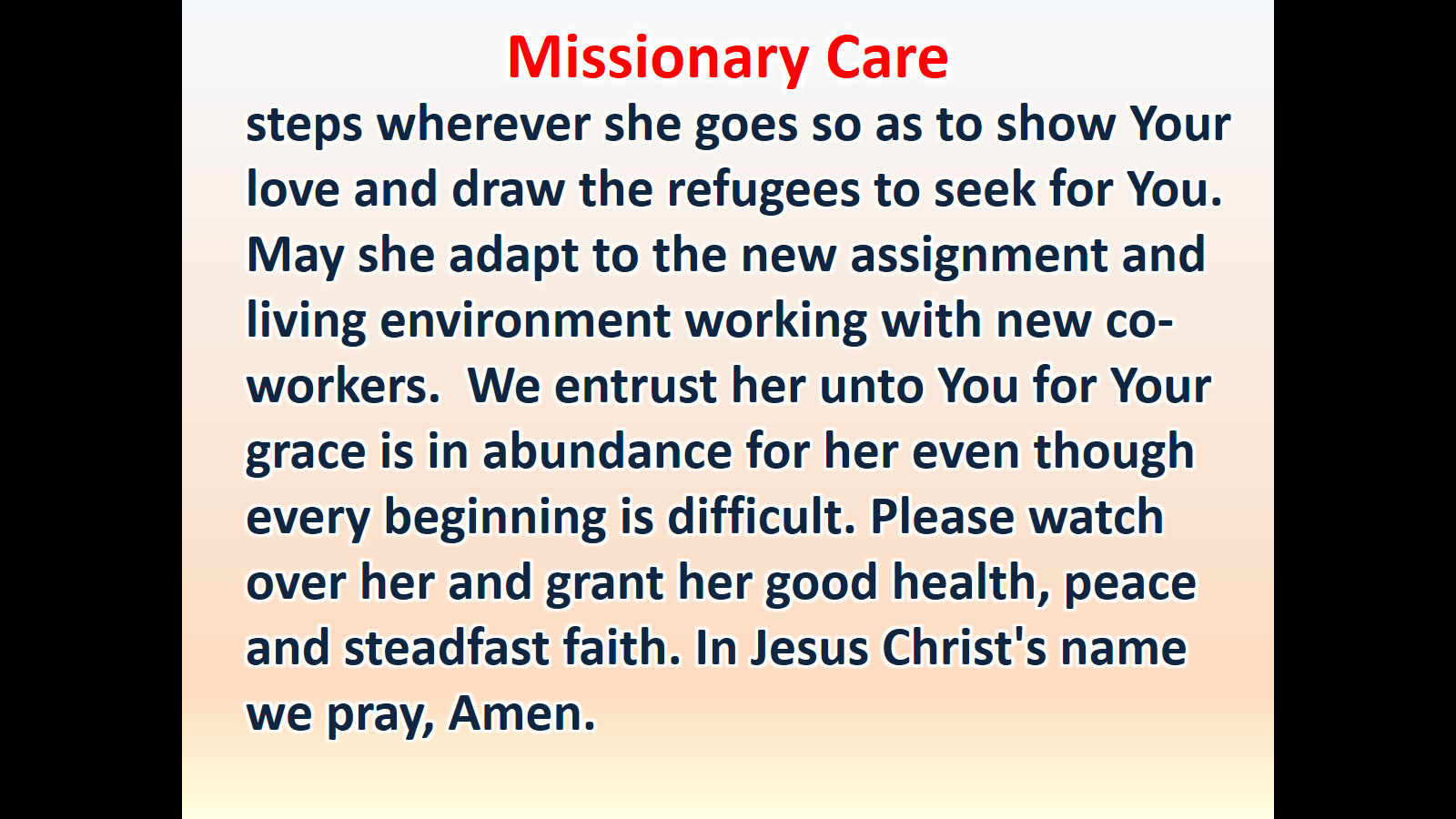